Муниципальное бюджетное дошкольное образовательное учреждение  «Детский сад №8»
п.Ревда Мурманская область
Проект
по нравственно – патриотическому воспитанию детей старшего дошкольного возраста
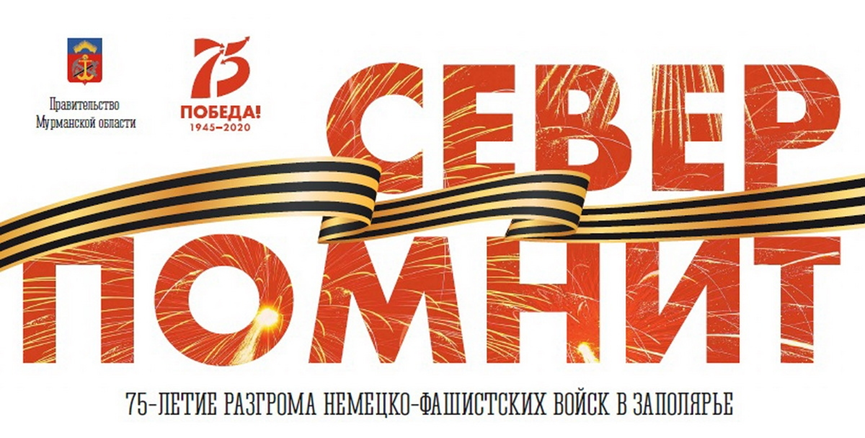 Представляет  Марычева Татьяна Георгиевна, 
музыкальный руководитель
Актуальной является идея противостоять мировой тенденции переписывания истории Второй мировой войны.  Целью выступает сохранение воспоминаний о событиях Великой Отечественной Войны для современных и будущих поколений.
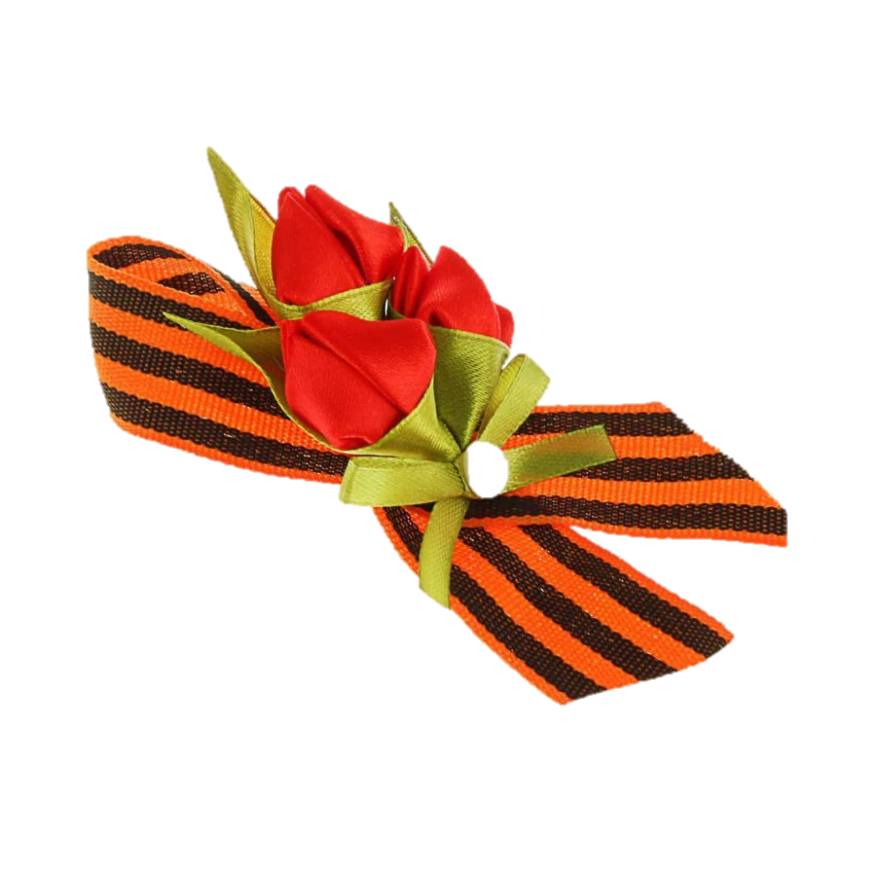 У детей существует интерес к данной теме. Важно поддержать желание узнать судьбы земляков - свидетелей героических и трагических страниц ВОВ. Тема войны способствует объединению и сплочению нашего народа.
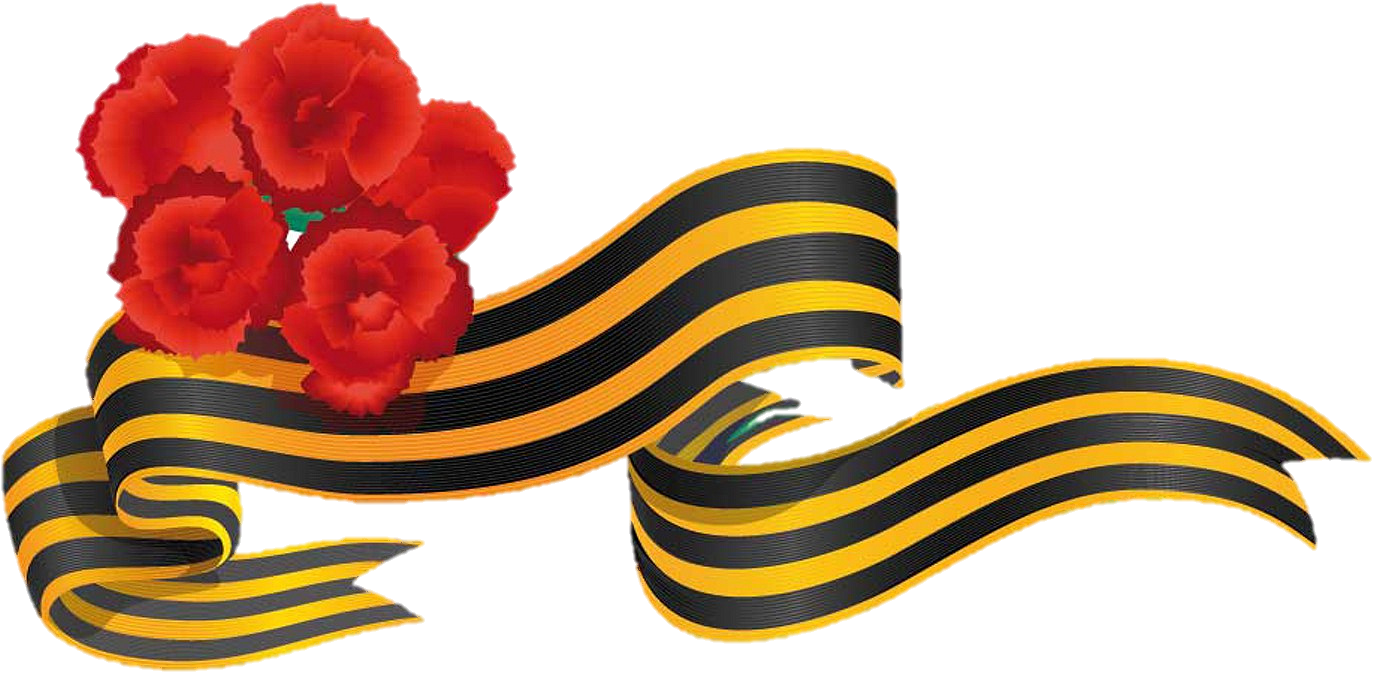 В преддверии знаменательной даты – 
75-летию разгрома немецко-фашистских войск в Заполярье
нами реализован проект.
Цель проекта:  Создать условия для формирования у детей патриотических чувств –
 любви к Родине, чувства общности и значимости в контексте истории Заполярья.
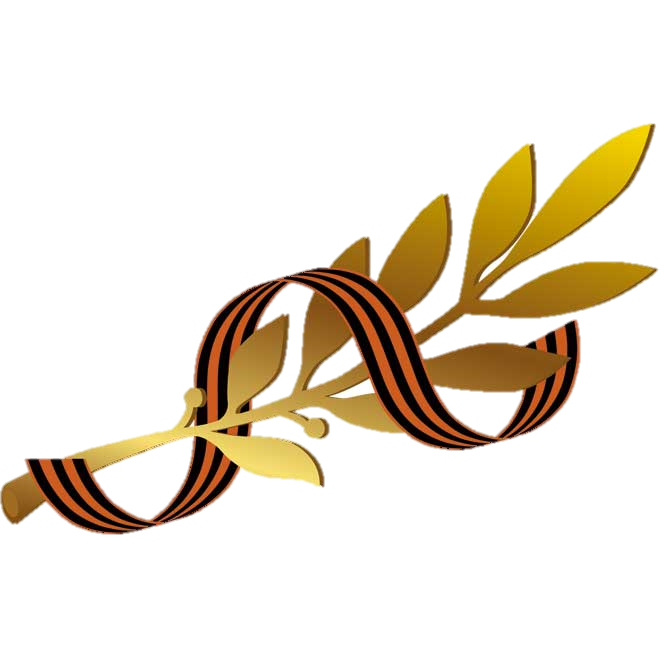 Задачи проекта:

Воспитывать уважение к Защитникам Отечества, памяти павших бойцов, ветеранам ВОВ.
 Способствовать формированию чувства гордости за свой народ, его боевые заслуги.
 Развивать духовно – нравственный и интеллектуальный потенциал художественно-эстетическими средствами и музыкальной культурой.
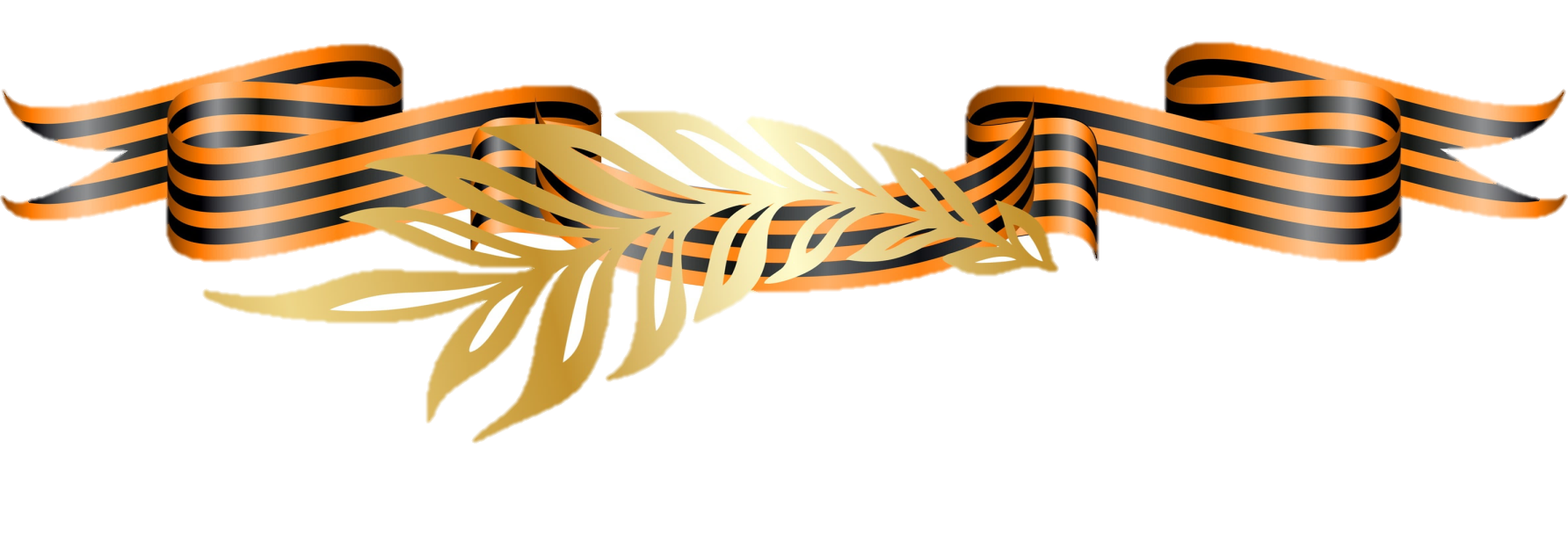 Тип проекта: Творческий, открытый, детско-взрослый.

Участники: Дети старшего возраста, родители, педагоги.

По времени: Среднесрочный: с сентября – по ноябрь.
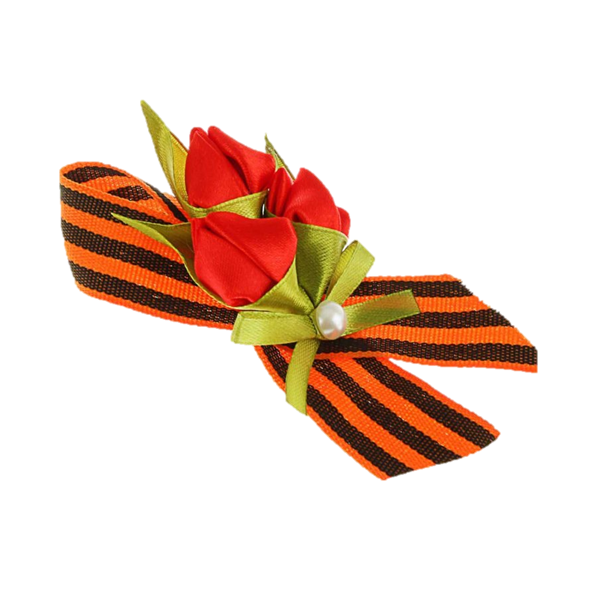 Технологии:

 Информационно-коммуникационные
 Игровые
 Здоровьесберегающие (фонопедические и речевые  игры, дыхательная гимнастика)
 Технологии музыкального развития:
- Технология элементарного музицирования
- Технология обучения певческим навыкам
-Технология музыкально-ритмического воспитания
-Технология проектирования музыкально обогащенной среды
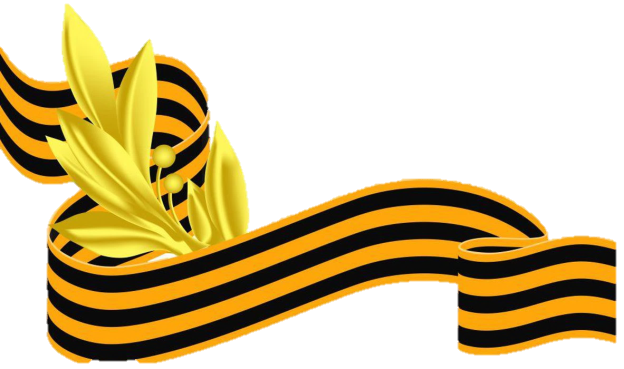 Предполагаемый результат:

Долгосрочная перспектива - у воспитанников сформировано уважение к героям – Защитникам Заполярья, осознанное и чуткое  отношение к истории ВОВ и к памятным местам.


Краткосрочная перспектива – у воспитанников сформировано представление о праздничной дате – 75-летие освобождения Заполярья от немецко-фашистских захватчиков; эмоционально положительное отношение к празднику, желание активно участвовать в подготовке к нему; удовлетворение от участия в коллективных праздничных мероприятиях.
Реализация проекта через музыкальную деятельность

СЛУШАНИЕ:
Слушание классической музыки, песен военных лет (Шестакович Д. Симфония №7, «Три танкиста» (стихи Б.Ласкина, музыка братьев Покрасс),  «Синий платочек» (музыка Е.Петербурского) и другие)
 Просмотр презентаций и видео-экскурсий памятных мест Мурманской области, сопровождаемые музыкой современных композиторов, бардов («Огромное небо» (стихи Р.Рождественского, музыка  О.Фельцмана), В.Высоцкий «А сыновья уходят в бой…», композиции бардов И. Матрёхина, И.Вдовина, А.Патрикеева  и другое)

ПЕНИЕ:
Детские песни о Родине, армии, о подвиге,  дружбе и мире.
Совместное исполнение со взрослыми (педагогами и родителями) песен военных лет.

ИГРА НА МУЗЫКАЛЬНЫХ ИНСТРУМЕНТАХ
Шумовой оркестр «Марш», оркестр барабанщиков, оркестр народных инструментов («Кто сказал, что нужно бросить песню на войне?»)
МУЗЫКАЛЬНО-РИТМИЧЕСКИЕ ДВИЖЕНИЯ
Парад
Сюжетные танцы («Моряки», «Десантники», «Танкисты» и другие)
Танцы-инсценировки песен («А закаты алые…», «Синий платочек» …)
Танцевальные композиции, характерные танцы («Северное сияние»,  «С цветами» …)
Музыкальные игры («Юный барабанщик», «Лётчики, на аэродром», «Танкисты» …)

ОТКРЫТОЕ ОБРАЗОВАТЕЛЬНОЕ ПРОСТРАНСТВО
Участие в мероприятиях муниципального уровня, посвященных  победе в ВОВ 
Экскурсии в краеведческий музей, школу искусств, посещение памятных мест родного поселка.
Освещение мероприятий в СМИ.
Представление проекта на конкурсах.

СОЗДАНИЕ СПЕЦИАЛЬНОЙ РАЗВИВАЮЩЕЙ СРЕДЫ
- Отображение впечатлений воспитанников в рисунках. Выставка детских работ в музыкальном зале (как часть оформления)
- Беседы о подвигах Героев. Оформление  стены Славы «Слава Героям Заполярья!»
ПАТРИОТИЧЕСКИЙ ПРАЗДНИК «СЕВЕР ПОМНИТ»
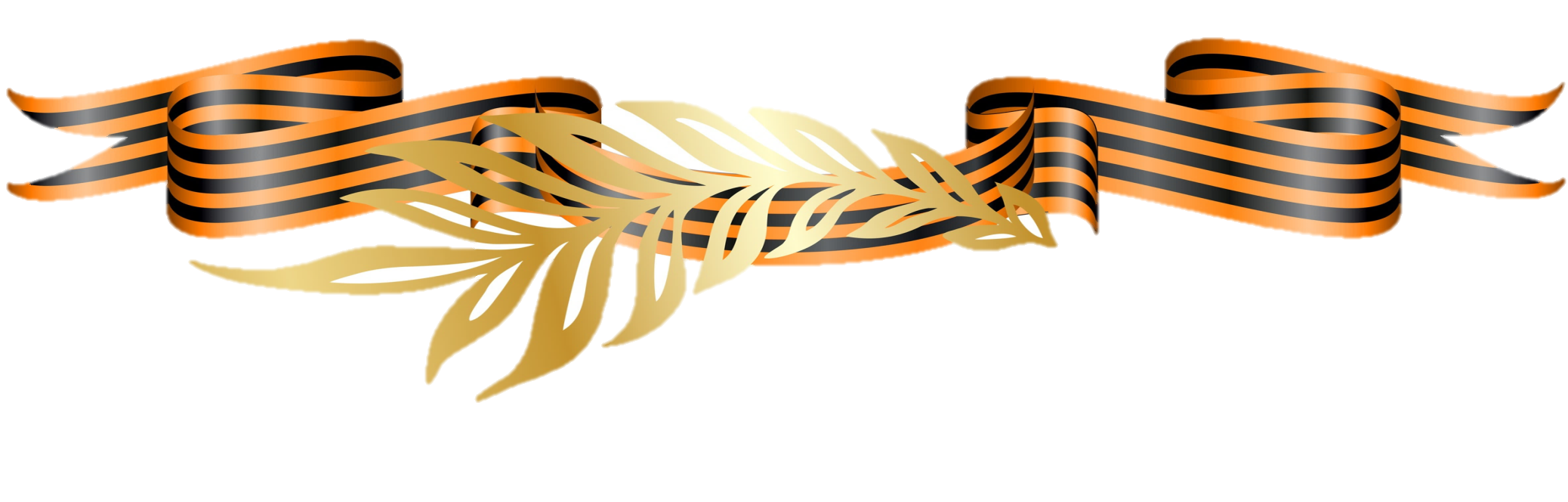 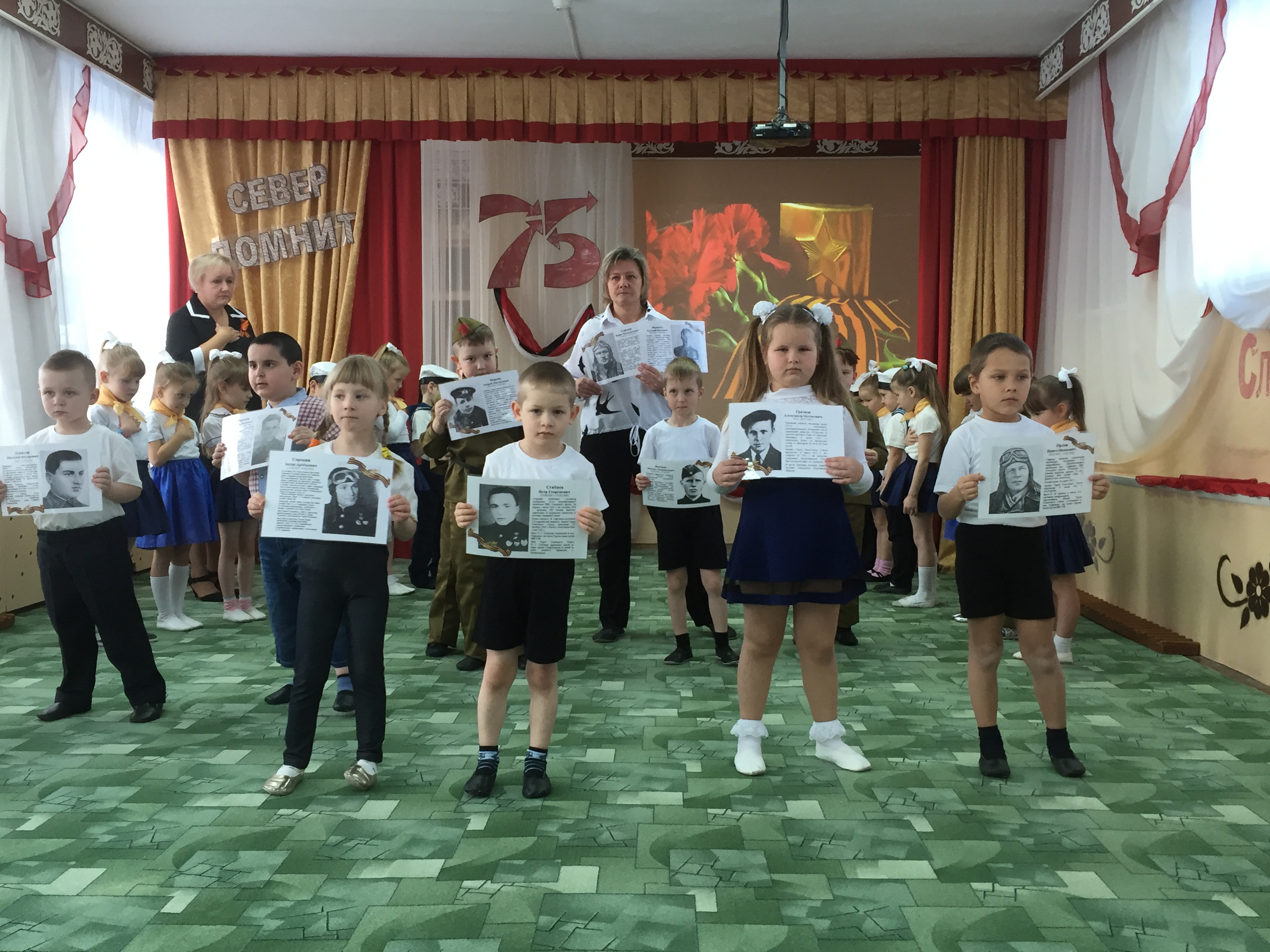 Бессмертный полк
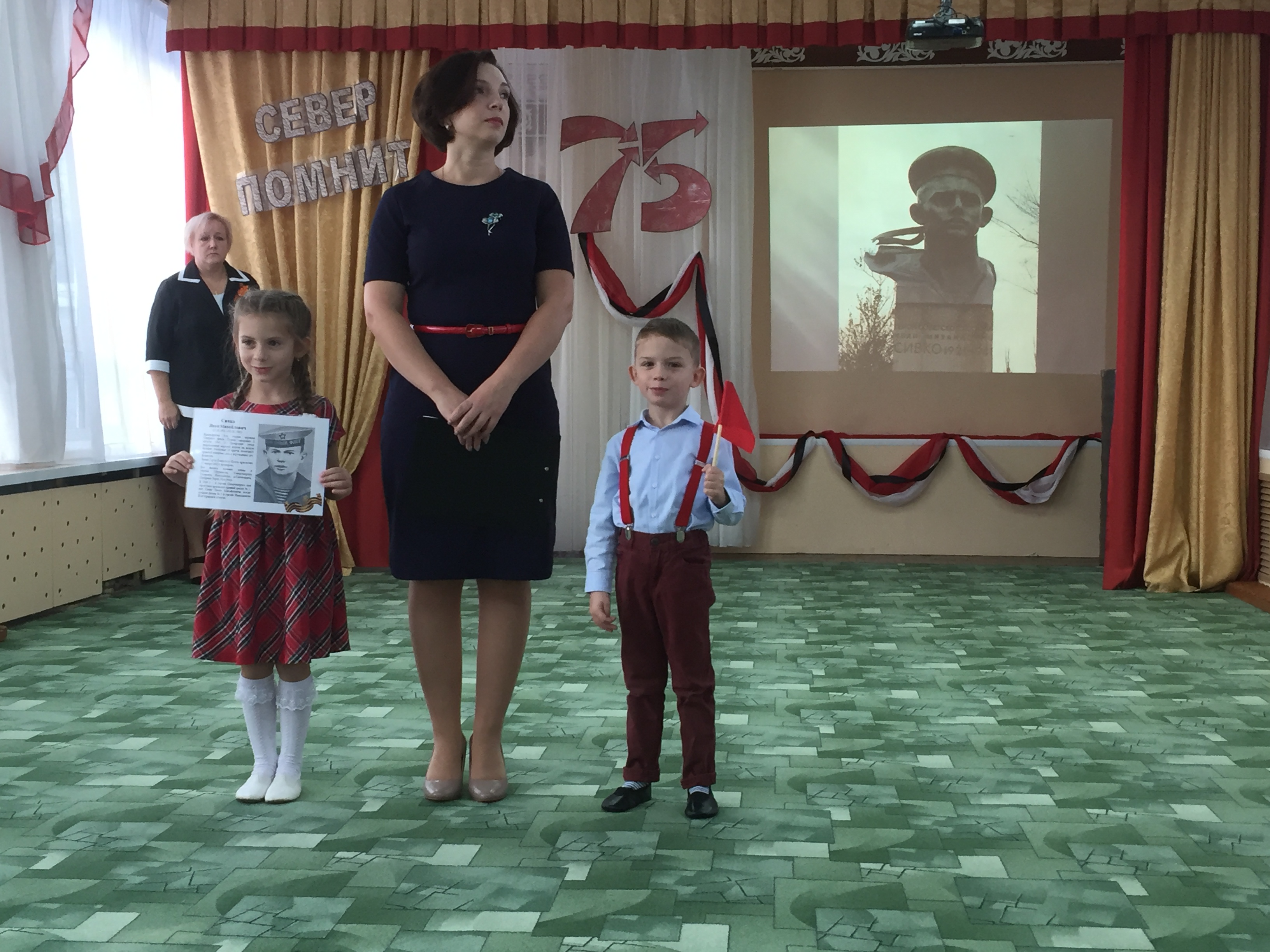 Рассказ об Иване Сивко
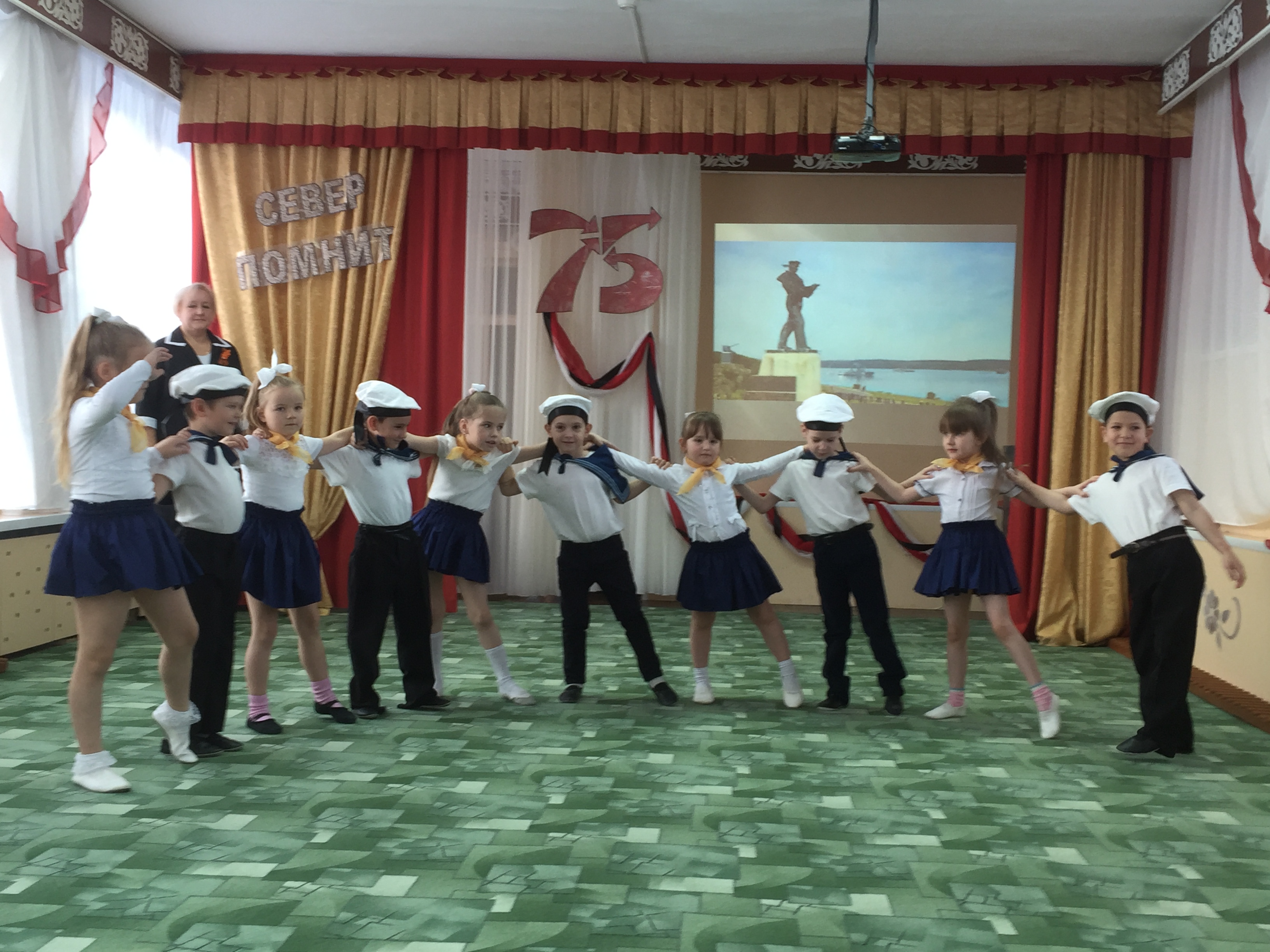 Танец моряков
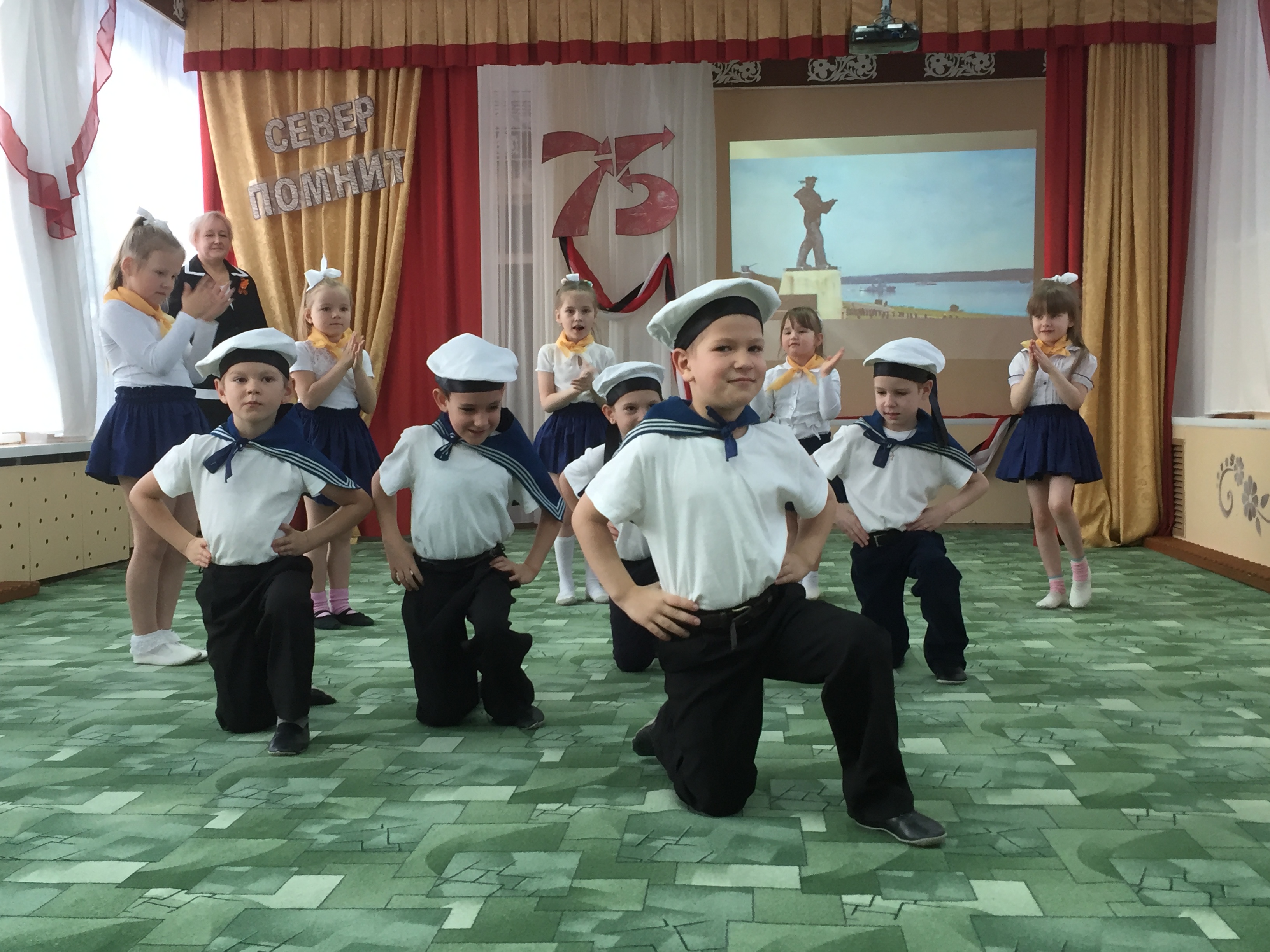 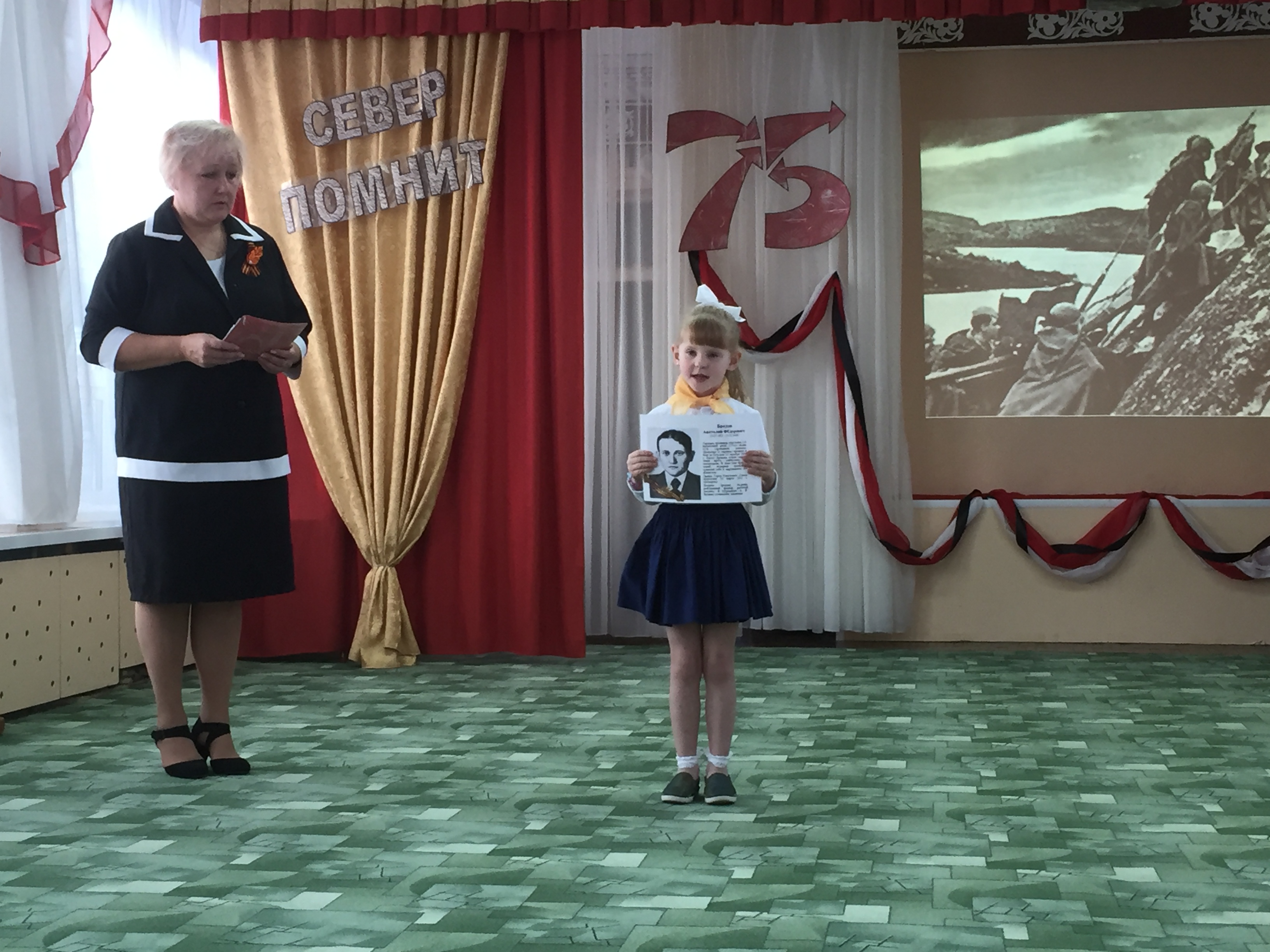 Рассказ о подвиге  Анатолия Бредова
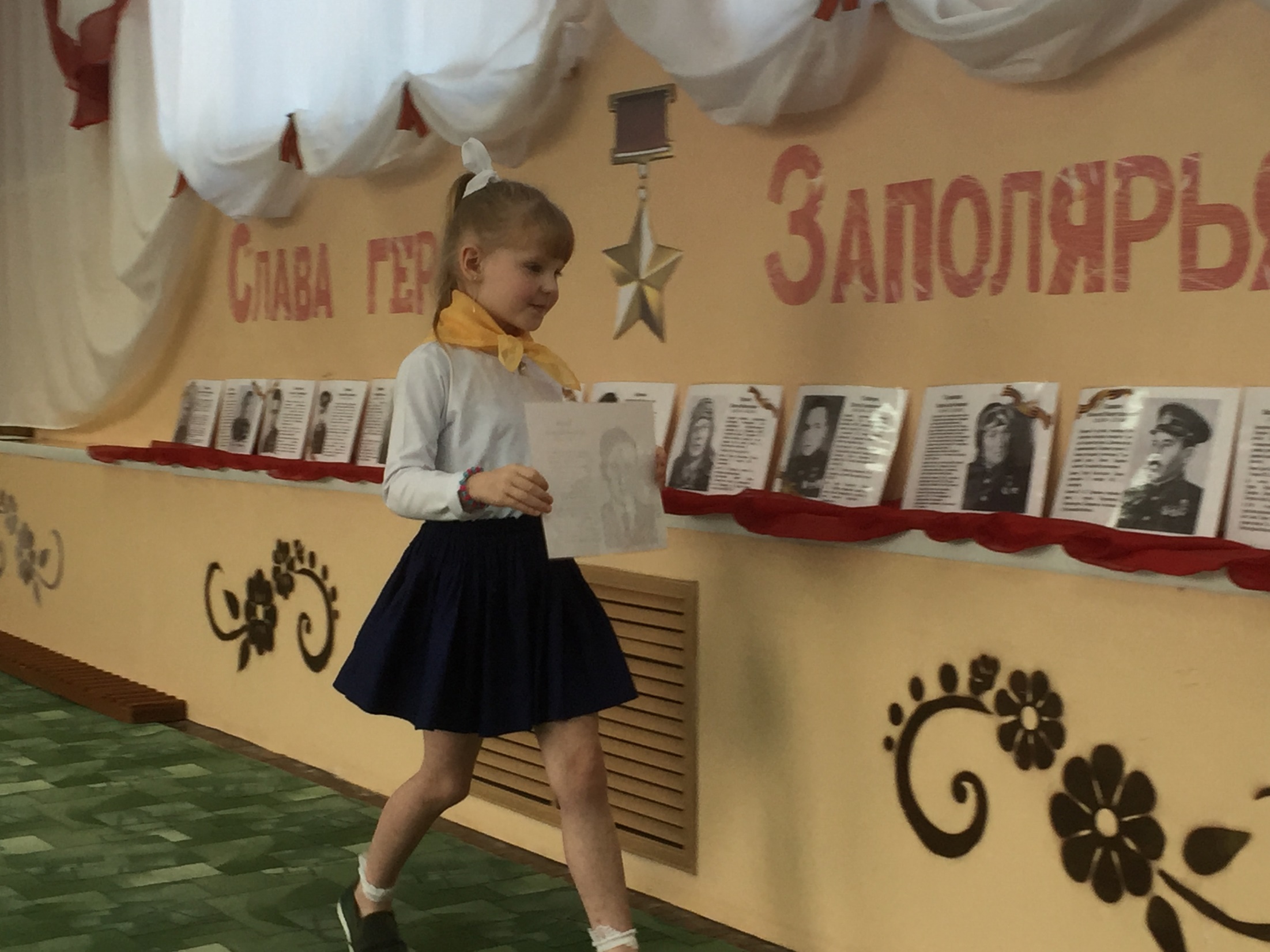 Стена Славы
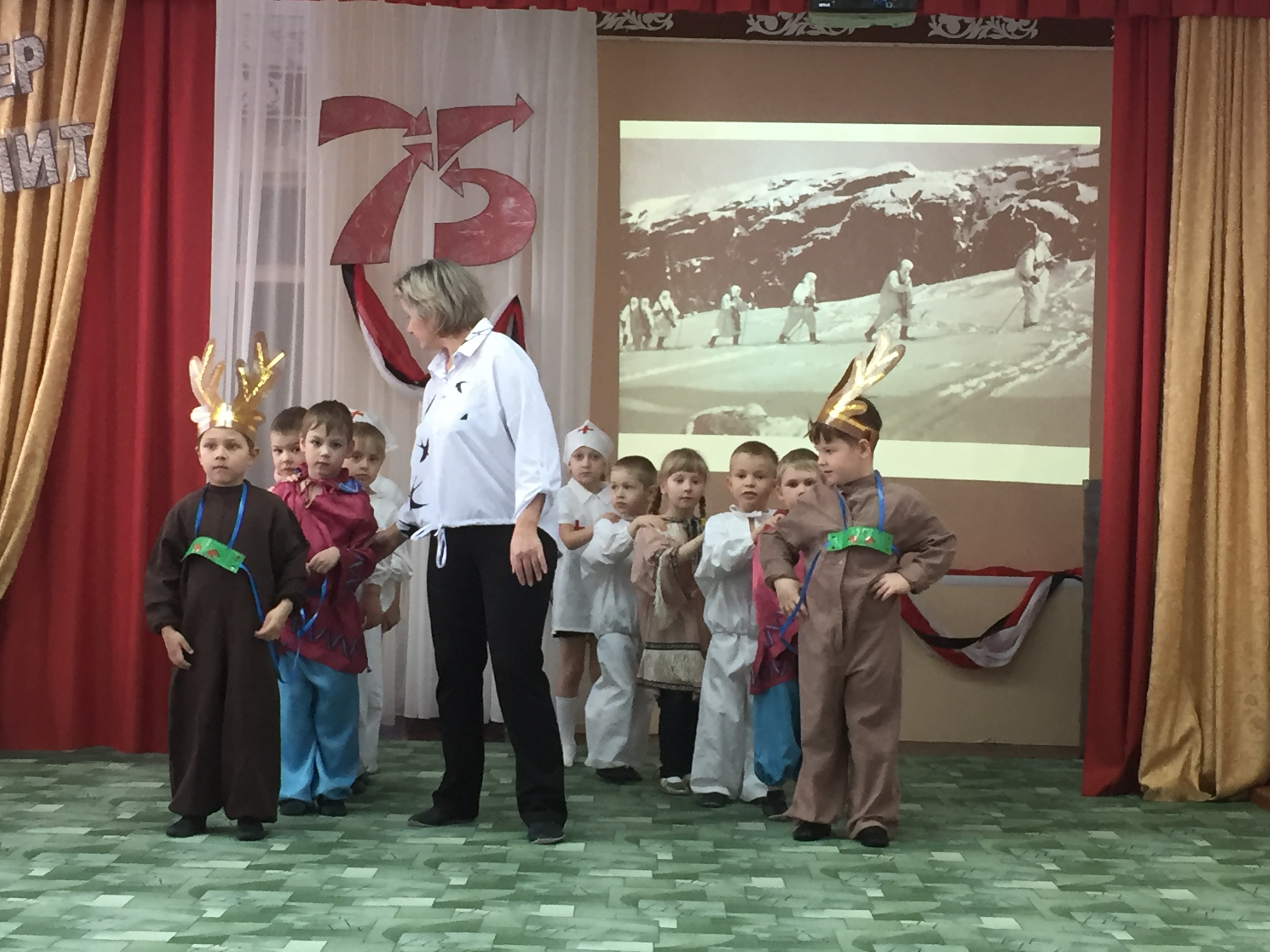 Соревнования оленно-транспортных отрядов
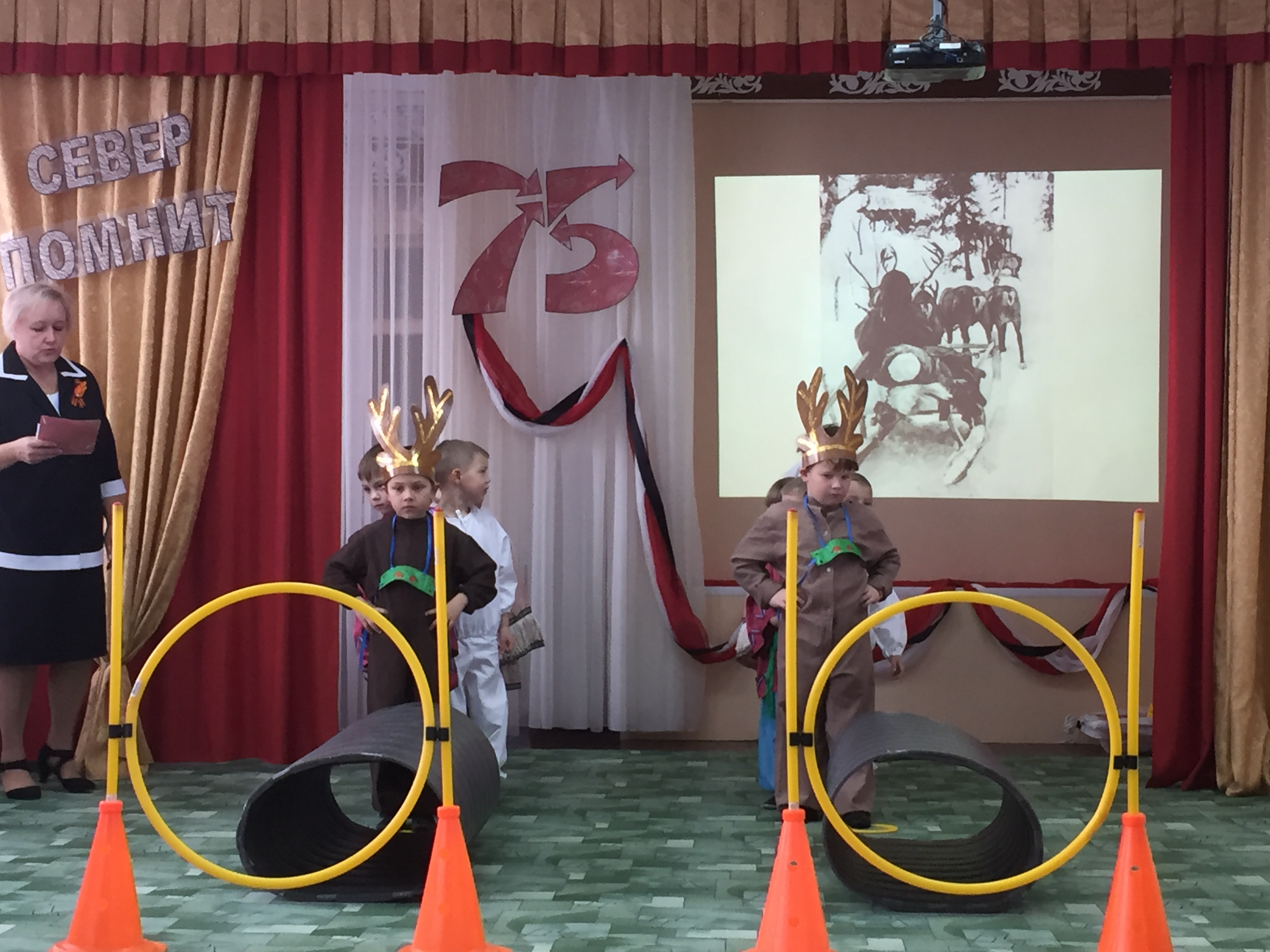 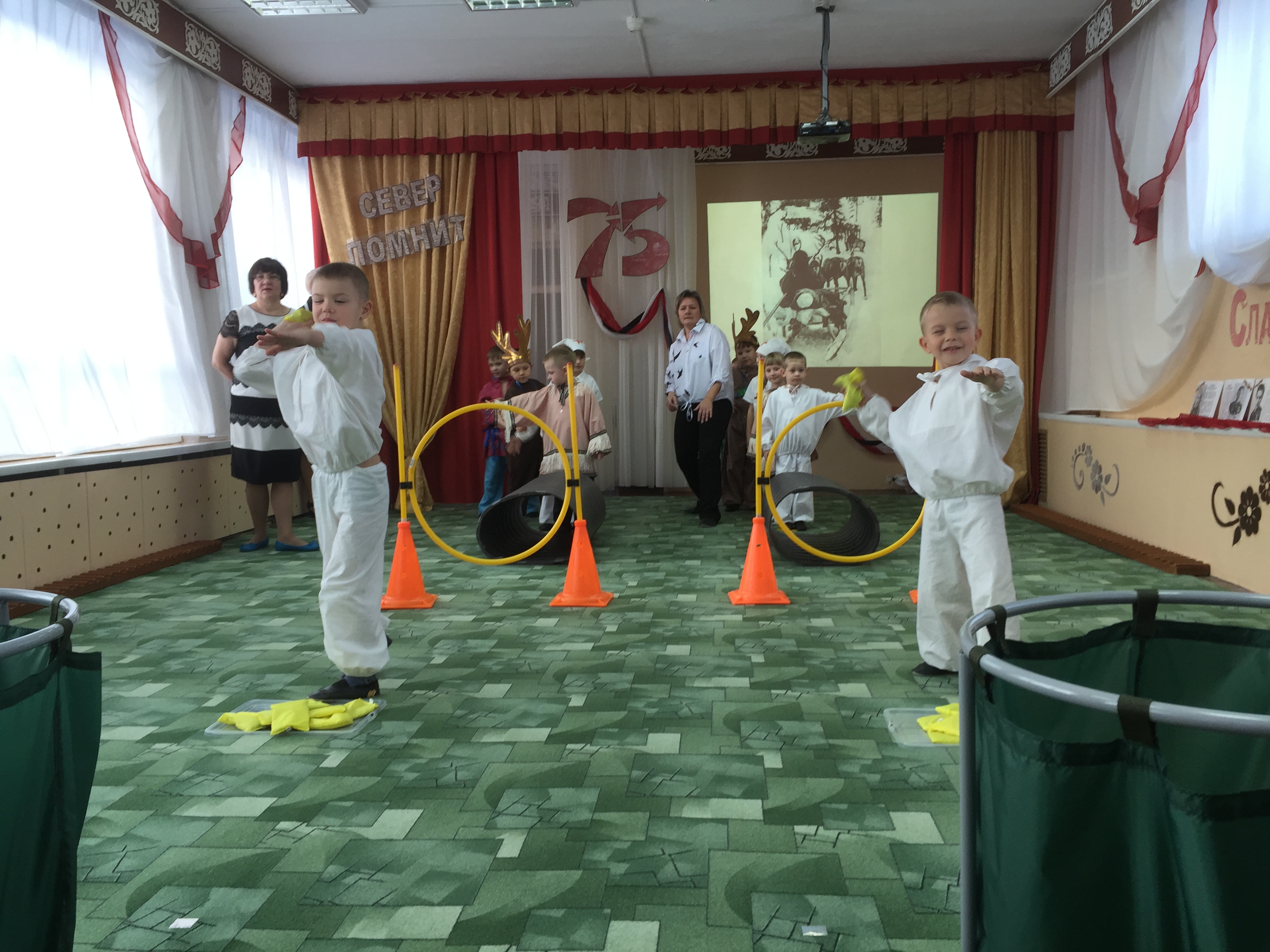 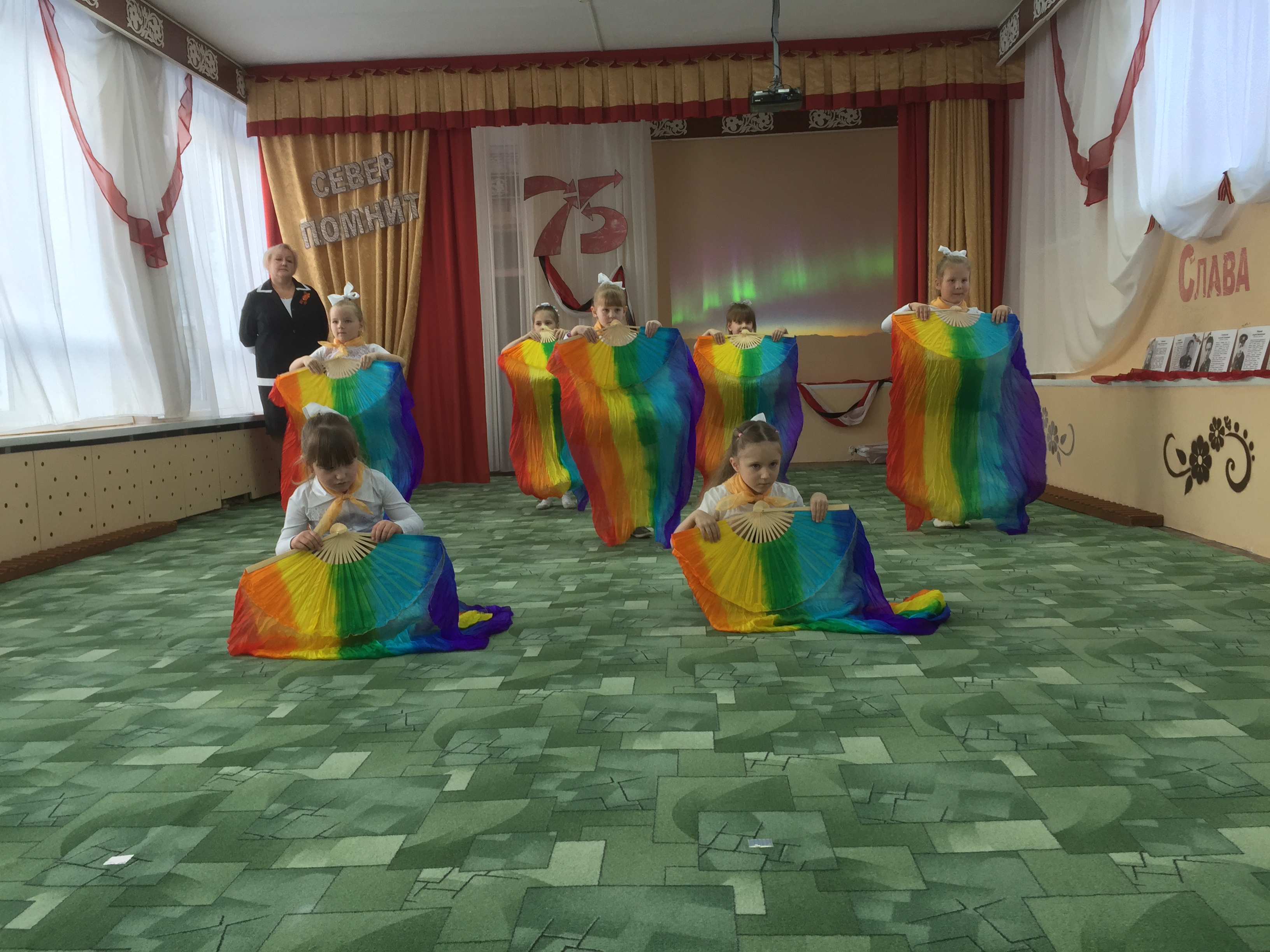 Танец «Северное сияние» – символ мирной жизни и устремления в будущее
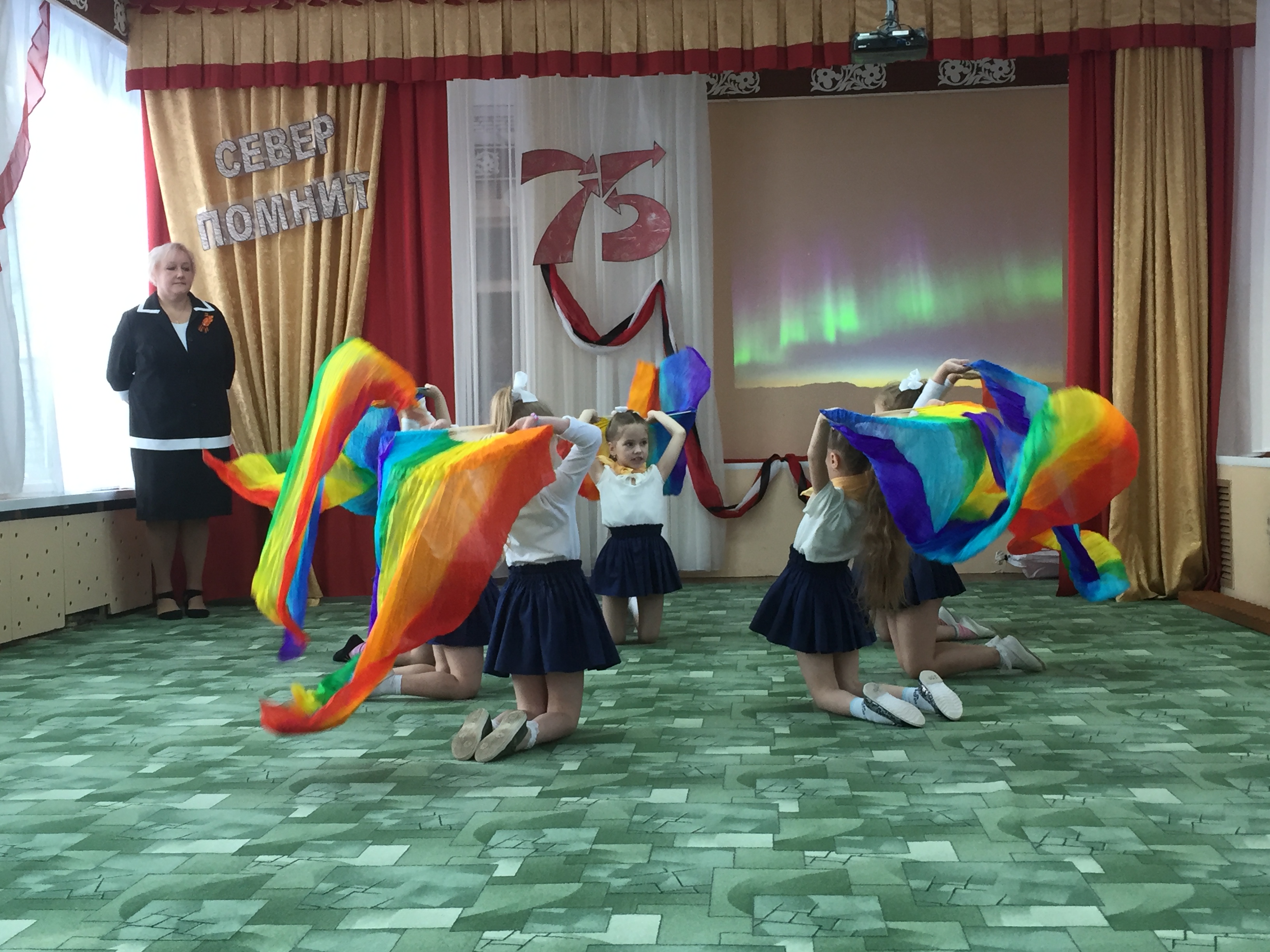 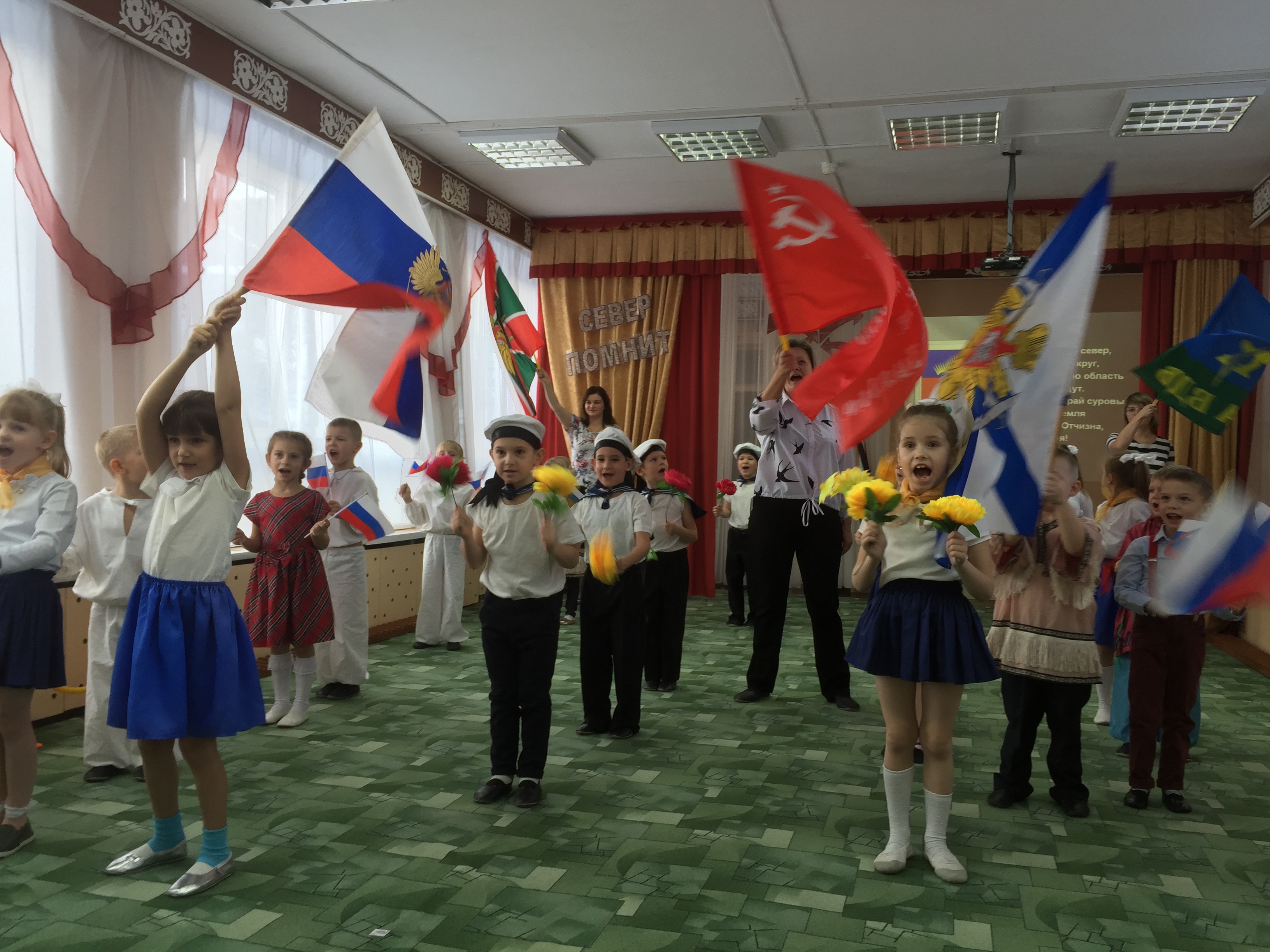 Парад
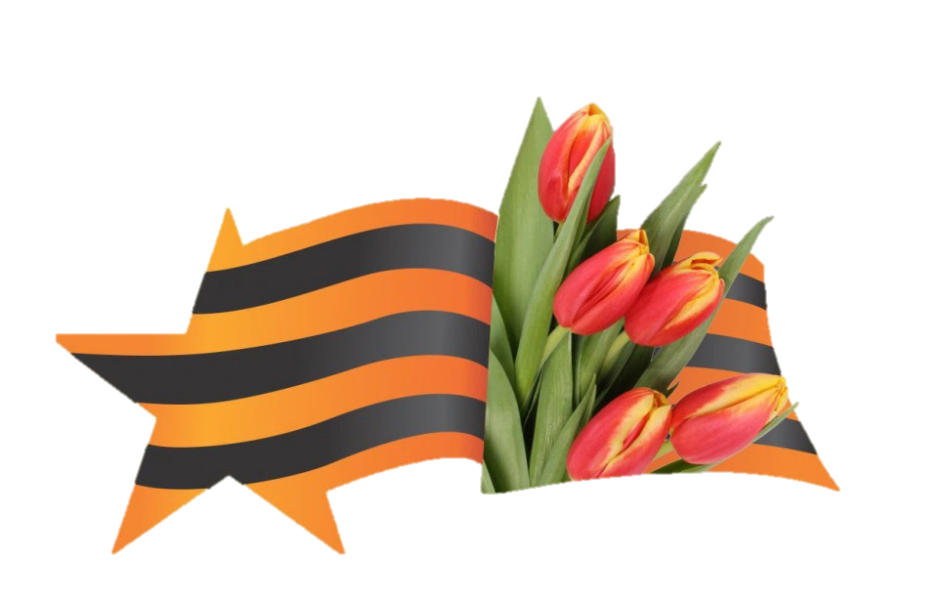 Результат

Расширили представления воспитанников о государственных праздниках.
Развили  чувство сопричастности народным торжествам.
Привлекли детей к  активному, разнообразному участию в подготовке к празднику и его проведению.
Вызвали  чувство удовлетворения от участия в коллективной  праздничной деятельности. 
Заложили  основы праздничной культуры.
БЛАГОДАРИМ 
ЗА    ВНИМАНИЕ
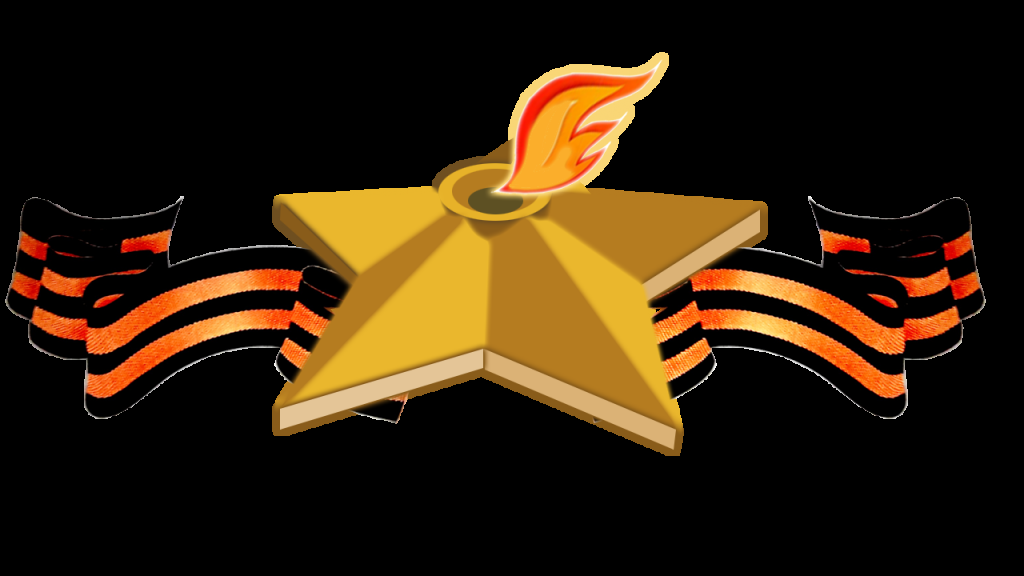